НОДпо музыкально-художественной деятельностиТема. Девочка из цветка.Образовательная область « Музыка»
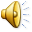 МБДОУ «Детский сад № 11 г. Калининска Саратовской области
Музыкальный руководитель высшей категории 
Архипова Ирина Николаевна
Воспитатель Ишкова Таисия Валерьевна
ЗОЛОТАЯ  ОСЕНЬ
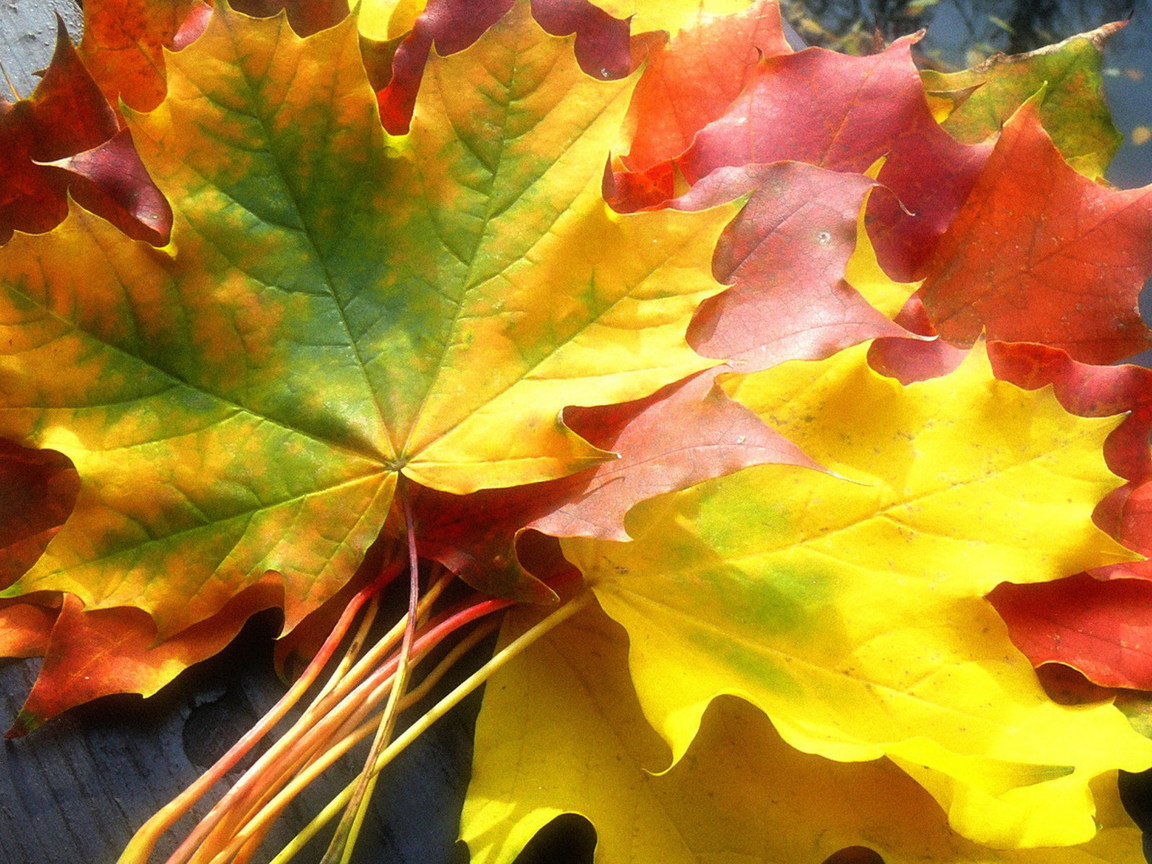 Разноцветные астры
Белые, лиловые, пышные, бордовые, Словно звезды ясные - астрочки прекрасные
Эти гордые цветы – небывалой красоты, Не боятся холодов, ну, а запах-то каков!Узнаём их все мы – это хризантемы!
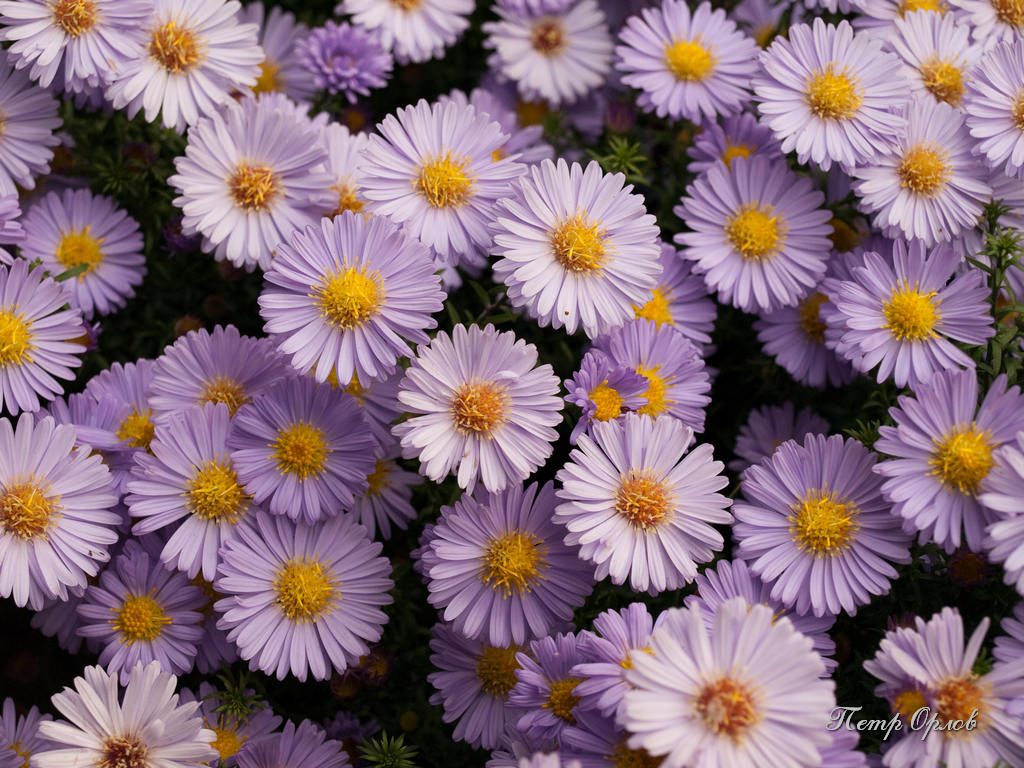 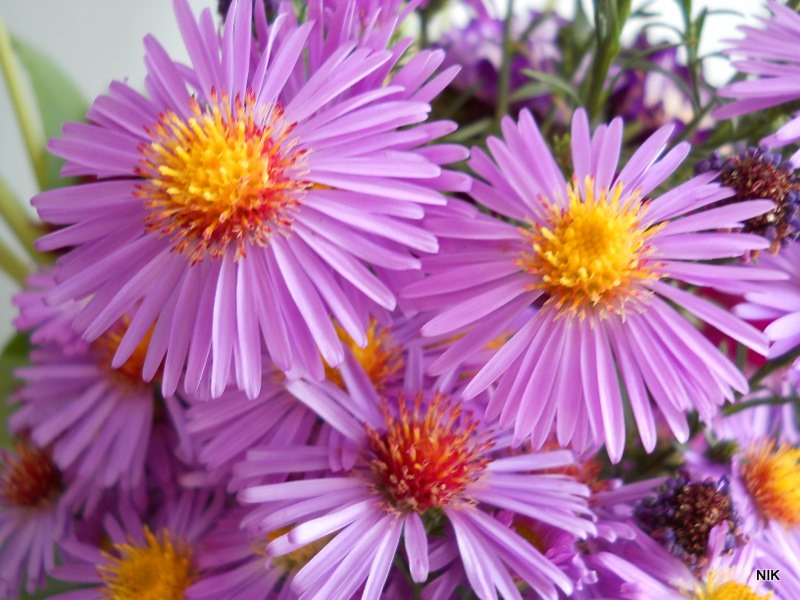 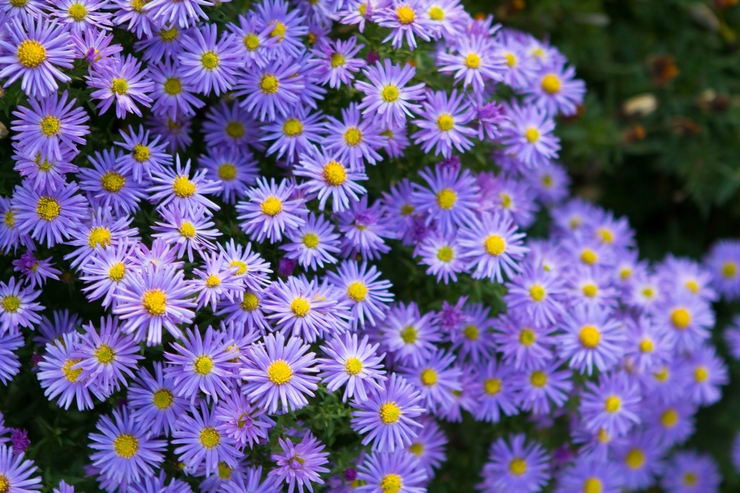 Сентябринок куст таков, 
Словно стайка облаков,
Не небесных, а земных,
 Словно звездочек цветных.
Король осени - георгин
Вот роскошный георгин – Словно важный господин!
У него большая шляпа,
Он такой у нас один!
Хризантема розовая
Дюймовочка